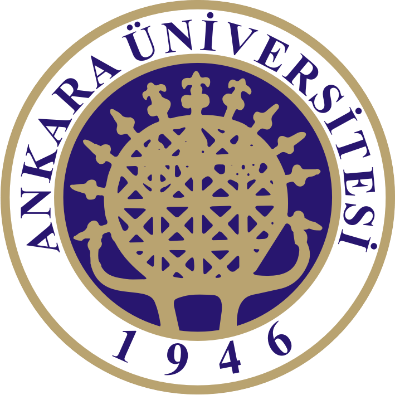 KİM 319 BİYOKİMYA I
BİYOKİMYAYA GİRİŞ ve YAŞAMIN MOLEKÜLER ANLAMI ve SU
Prof. Dr. Emel EMREGÜL
Ankara Üniversitesi
Kimya Bölümü
MONOMER ve POLİMER
Birçok biyomolekül inorganik bileşiklerle karşılaştırılınca çok büyük moleküllerdir. 
      -Proteinler binlerce Dalton molekül ağırlığına sahip olabilir. 
      -DNA yapısında milyonlarca nükleotit birbirine bağlanarak çok büyük bir molekül oluşturabilirler. 

Büyük biyomoleküller küçük alt birimlerin birbirine bağlanması ile oluşur. Bu küçük alt birimlere monomer adı verilir. Genellikle belli bir biyomolekül çeşidi için monomer çeşidi sınırlıdır.
      -Bazen birbirinin aynısı olan monomerler birleşir
           Glikoz monomerinden selüloz polimerinin oluşması 
     -Bazen de birbirine benzer ama farklı monomerler birleşir 
            Proteinler 20 çeşit monomerin (amino asitlerin) çeşitli  sıralarla arka arkaya eklenmesinden oluşur.
BİYOMOLEKÜLLER
Canlıların yapısını oluşturacak moleküllerin 
    -kararlı bir yapı kazanabilmeleri (kovalent bağlar), 
    -çok karmaşık ve çeşitli yapılar oluşturabilmeleri 
    -kimyasal reaksiyonların gerçekleşebileceği bir ortam oluşturmaları (H2O) gerekir.
Biyomoleküllerde çok bulunan 5 çeşit atom vardır;
                                      Oksijen(O) 
                                      Hidrojen(H)
                                      Karbon(C)
                                      Azot(N)
                                      Fosfor(P)
Fonksiyonel Gruplar
Biyomeloküller bir karbon iskeleti üzerine yerleşmiş fonksiyonel gruplardan oluşur. 
Fonksiyonel gruplar biyomoleküllerin kimyasal reaksiyonlara giren, diğer biyomoleküller ile bağ kuran ve bir işlevi yerine getiren kısımlarıdır. 
Fonksiyonel gruplar genellikle birkaç atomdan oluşur. 
Hidroksil: polar (çözünebilir, çünkü hidrojen bağı yapar)
Karboksil: polar (çözünebilir), sık sık hidrojenini yitirir (asit), negatif yüklenir
Amino: polar (çözünebilir), sık sık hidrojen alır (baz), pozitif yüklenir
Aldehit, Keton: polar (çözünebilir)
Fosfat:  polar (çözünebilir), genellikle hidrojenini yitirir (asit), negatif yüklenir.
Metil: hidrofobik (çözünemez)
Biyokimyasal Olarak Önemli Reaksiyon Türleri
Canlı hücredeki reaksiyonların çoğu, beş genel kategoriden birine uyar: 

1) Fonksiyonel grup transferi  
2) Oksidasyon ve redüksiyon (indirgeme-yükseltgeme) 
3) Bir veya daha fazla karbon atomu çevresindeki bağ yapısının yeniden düzenlenmesi  
4) CC bağlarını oluşturan veya yıkan reaksiyonlar. 
5) Bir molekül su çıkışıyla iki molekülün kondensasyonu reaksiyonları